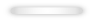 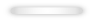 第五章 投影与视图
视图
第1课时
导入新课
讲授新课
当堂练习
课堂小结
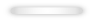 WWW.PPT818.COM
学习目标
1.理解视图及三视图的概念.
2.会辨别简单几何体的三种视图,能熟练画出简单几何体的三
  种视图.（重点）
3.能根据三视图描述基本几何体或实物原型．（难点）
导入新课
问题：观察下面图形,假如有一束平形光从正面、左面、上面照射到物体上，请分别画出不同方向的正投影图形.
三视图的识别和绘制
一
讲授新课
用正投影的方法绘制的物体在投影上的图形称为物体的视图.
      把正面得到的视图叫作主视图,左边得到的叫作左视图，上面得到的叫作俯视图.
左视图
俯视图
主视图
问题：观察主视图,左视图,俯视图你发现了什么规律？
长
高
宽
规律：长对正,高平齐,宽相等.
例1：(1)物体的形状分别可以看成什么样的几何体？
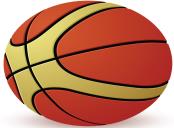 (2)分别找出上述几何体的主视图.
(3)请完成下表.
例2：如图，粗线表示嵌在玻璃正方体内的一根铁丝，请画出该正方体的三视图：
主视图
左视图
俯视图
同步练习
1.找出图中每一物品所对应的主视图.
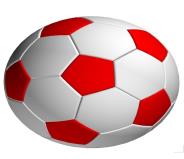 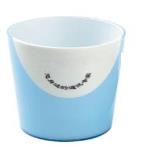 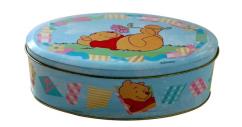 2.下图是一个蒙古包的照片.小明认为这个蒙古包可以看成如图所示的几何体,请画出这个几何体的三种视图.你与小明的做法相同吗?
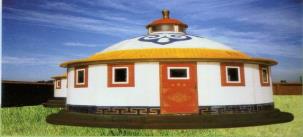 左视图
主视图
俯视图
根据三视图判断几何体的形状
二
例3：已知一个几何体的三种视图如图所示，则该几何体是(    )
D
B
主视图
左视图
A
俯视图
D
C
同步练习
请根据下面给的三种视图，画出该几何体.
主视图
左视图
俯视图
当堂练习
1.关于下面几何体有几种说法，其中说法正确的是（        ）
   A.它的俯视图是圆
   B.它的主视图与左视图相同
   C.它的三种视图都相同
   D.它的主视图与俯视图都是圆
B
2.如下图几何体，请画出这个物体的三视图.
主视图
俯视图
(1)
左视图
主视图
俯视图
(2)
左视图
课堂小结
概念
用正投影的方法绘制的物体在投影面上的图形
主视图：从正面得到的视图
三视图的组成
左视图：从左面得到的视图
视图
俯视图：从上面得到的视图
三视图的画法
长对正,高平齐,宽相等